HBA Ambassador Program
 Beta version - 2020
Overview for Corporate Partners
About HBA
The Healthcare Businesswomen’s Association is a global nonprofit organization comprised of individuals and organizations from across the healthcare industry.

Core Purpose 
To further the advancement and impact of women in the business of healthcare.
Mission
Achieve gender parity in leadership to enable organizations to realize the full potential of their female talent
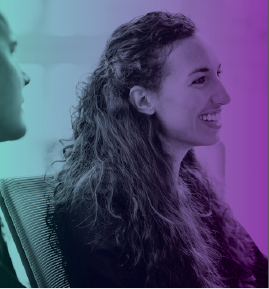 2
Current Challenges
Organizations need to continue to:
Develop a diverse bench of future leaders through cost-efficient, ongoing leadership training, embedded in the workday
Provide exposure and opportunities to high potential employees, enabling them to advance faster 
Cultivate more internal and external advocates and mentors for employees
Increase employee engagement and job satisfaction to drive higher productivity,  competencies and retention
Build their company brand by showcasing their inclusion and diversity initiatives internally and externally to the healthcare industry
3
Ambassador program
Developing future leaders takes time
Leadership training is expensive. Most companies cannot afford year long training for high potential mid-level employees
Data confirms that 80% of the effective training is on the job
The Ambassador Program offers
One year of leadership training for 15-25 HBA members at your company, as part of your Purple or Gold Corporate Partnership.
Participants work on individual success metrics and group initiatives for the company.
Currently, we operate 25 Ambassador programs in Europe, US and India. Some of the companies are Lilly, Sanofi, Novartis, Walgreens, Takeda, Johnson & Johnson, Baxter and Bristol-Myers Squibb.
4
What makes the Ambassador program work for leadership training?
Creates a platform of empowerment to help women and men find their voice, be braver, take risks and make a difference
Designated executive level sponsorship and increased exposure to internal and external senior leaders
Changes mindset to think and act like a leader
A one year, grass roots, self-directed program with a commitment to achieving specific, personalized success metrics for men and women
Ongoing support by HBA Advisors, program peers, Global Ambassador Committee, senior internal Advocates, and the fifty member Global Ambassador committee of experts
Cost-effective – a very small fraction of standard leadership training costs per person for one year of leadership development
5
Success Metrics – Establishing GoalsInnovate Yourself
Each program participant is encouraged to collaborate with their manager to choose realistic, measurable and attainable goals. 

Goal choices: ( Please choose 1-3)
Additional job responsibilities within current position 
Successful completion of project in another cross-functional area
Personal Brand - substantial expansion of sphere of influence internally and externally 
Executive presence - additional experience internally/externally
Develop senior advocates and mentors internally/externally
Subject matter expert - substantially advance knowledge/ recognition in selected area
Increase Global Exposure across organization via new role or project

Many of the Ambassador program participants have been promoted within 1-2 years from starting the program.
6
Measuring Success Metrics
Each Ambassador program can determine who will participate in the Success Metrics. It is voluntary.
The program participant is responsible for measuring his/her metrics throughout the year.
Metric #1- Record all important additional job responsibilities 
Metric #2- Record all significant cross-functional projects 
Metric #3- At the program start, participant identifies 1-2 higher ranking company employees to assess     participant’s personal brand expansion after 1 year, in addition to self-assessment.
Metric #4- Self- assessment and assessments from peers and managers
Metric #5- Record all new internal/external advocates and nature of the relationship.
Metric #6- At the program start, participant chooses an internal or external SME in the selected field. This SME will provide an assessment of participant’s level of SME at the beginning and end of the program year, in addition to self-assessment.
7
Ambassador program -Group initiatives- Partial list
Each program creates their own customized initiatives
Issue- Outdated company policy on flex-time. Need external models from other companies that adhere to government requirements
Initiative-Create a task force and bring in experts from other HBA corporate partner to review and model their country specific program
Issue- Difficult to expand internal network and personal brand, because most functional areas in the company stick to themselves
Initiative- Create monthly breakfasts and invited different functional areas
Issue - No one to go to in the company to get advice and strategy for interviewing and gaining advocate support for internal positions
Initiative - Create a small group of  internal interview coaches that are available to all company employees at the site. These are company employees selected by the Ambassadors.  The Ambassadors will provide training for these coaches from the Ambassador committee 
Issue - Managers are being polite and not truthful about performance of direct reports. Making team performance less effective, not meeting goals. 
Initiative - Create an Ambassador subcommittee to brainstorm different ways to address this within the culture through panel discussions and pilot program
8
Begin the program and Time Commitment
Company must select two senior- level Advocates to sponsor the program
 15-25 employees to participate in the Ambassador program (either self-selected or chosen as high potential). We recommend participants who are mid-level in their careers.
HBA will provide two HBA Advisors per site. The Advisors will guide and coach Ambassadors through all program strategy, planning, implementation and activities.

Time Commitment
Internal Senior Advocate time commitment – 6-8 hours per year
Ambassador time commitment – 2- 4 hours monthly,  1-2 years in the program
Corporate HR time commitment is flexible, not required
9
Ambassador program – external resources
Create an Ambassador group at your company site and the Ambassadors will help bring the extensive HBA resources onsite including:
Collaboration with your internal women’s network and other resource groups
Utilize experienced HBA Advisors, workshop leaders and webinars, so that no budget is required from Human Resources
Opportunities to feature your company leaders externally as speakers
Create on site programs for all employees and other speakers for your internal events, often at no cost
Feature news about your company initiatives on the HBA website
Leverage the HBA global network of 8,500 members
Position your company, its employees for awards – US, global, local and Ambassador
10
Broader Benefits and Potential for External Recognition
Access and interaction with external resources (best practices, opportunity to be speakers, moderators and program managers at Ambassador events,  local, regional and annual HBA events
HBA Board and Committee opportunities
Potential HBA Awards (local, regional and global) for individuals and company such as:
Ambassador Awards at the European Summit and US Conference
Outstanding Volunteer Recognition
ACE award for Corporate Partners
Honorable Mentor of the Year
Woman of the Year
11
A partial sample list of Ambassador programs – often Ambassadors customize programs for their site location
Of
12
Why Become a Senior Advocate for the HBA Ambassador Program
Opportunities for Senior Leaders to be Thought Leaders
They are looking for innovative ways to become thought leaders and role models to resolve challenging problems 
Senior Leaders value diversity and inclusion
Diversity and inclusion are no longer far-reaching mantras of the HR department
These principles have become part of the fabric of a well-functioning society and companies who aspire to live up to these principles have much to gain
Diversity drives profitability
They know that diverse teams produce higher profitability and do so in a fashion that creates a better work environment and employee morale
Diversity and inclusion improve recruitment 
They know that their efforts to enhance diversity and inclusion help attract high-quality talent from diverse backgrounds and contribute overall to a more collaborative workplace
13
Why Become a Senior Advocate for the HBA Ambassador Program
Employee engagement enhances retention- Cost to replace one employee – 50% -150% of the salary
They know that increased employee engagement helps retention and satisfaction.

Self driven,  low cost leadership training
The research confirms that self-directed training is the most effective. Today’s leaders are under pressure to build a diverse  bench of future leaders. 

Minimum extra commitment with maximum impact
Being a Senior Advocate for the Ambassador program is a good opportunity for them to make a meaningful impact on the organization.
It requires only (6-8 hours per year). Meet with the Ambassador group 2-3  times during the year.
Over the course of a year, they will have the ability to impact the careers and development of program participants and other employees that will attend Ambassador programs.
14
History of the Ambassador Program
Launched in U.S. in 2011 in Boston
Expanded to Europe in 2015
Winner of HBA Innovation award in 2016 
HBA expands program in 2017 to present for selected Corporate Partners  for Beta testing
15
Ambassador Program Costs
2 Ambassador programs available to Gold level Corporate Partners at no cost for Beta version 2020
3 Ambassador programs available to Purple level Corporate Partners at no cost for Beta version 2020
Each additional Ambassador program - $10,000 US
Ambassadors must be HBA Members. HBA Partnerships include a specific number of memberships. If additional memberships are required, Corporate Partners are eligible for discounted memberships.
Recommend 15 - 30 employees to launch. They may be based in the same or different locations
Each Ambassador program will have 2 HBA Advisors who will work with the group for one year. There are no costs for assigned HBA Advisors. The Ambassador program can often provide speakers, subject matter experts or workshop leaders often at no cost or discounted costs.
On-site training for program launch day will have travel costs for two launch leaders. 

Success metrics report- Annual charge $750 US/680 Euros The Ambassador program will provide a detailed success metrics report for individual participants and group metrics at the end of the program year to the company and each Ambassador.
16